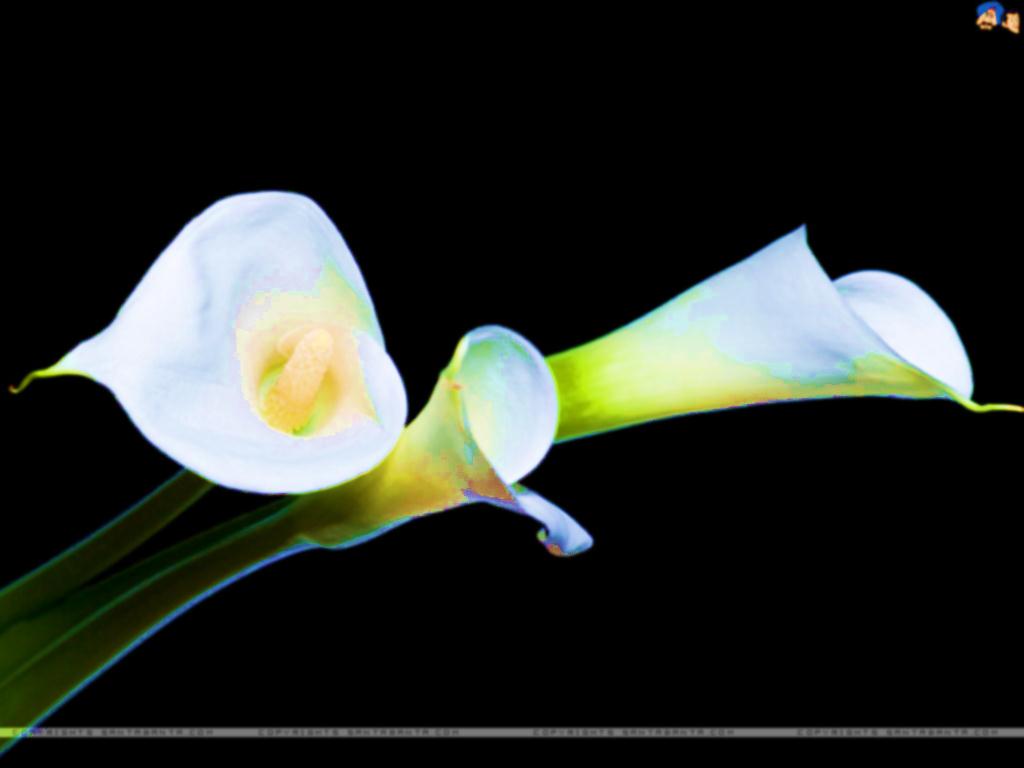 Welcome dear students.
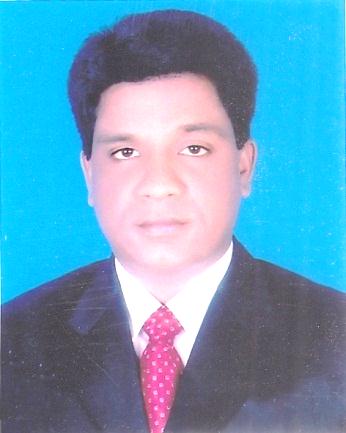 INTRODUCTION
MOHAMMAD AZHARUL ISLAM
Assistant  Teacher  (English)
Hugra Habib Kader High School
Tangail Sadar Tangail
CLASS:      SEVEN
SUBJECT:   ENGLISH FIRST PAPER
What do you see in the picture?
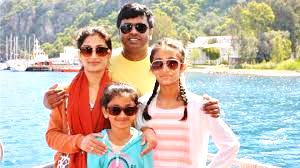 A Happy family
[Speaker Notes: Showing the picture teacher can ask the question to the whole class. SS can raise their hands. Teacher can ask 2/3 students randomly.]
Today our topic
Paul and his family
UNIT:         Eight 
LESSON:    7
LEARNING OUTCOMES OF THE LESSON
By the end of the lesson the students will be able to

Ss will read and understand text.
Ss will make questions and answers about likes/dislikes. 
Ss will Complete guided and semi-guided writing task. 
Ss will Infer the meaning of some key words from the inference.
Vocabulary
Feed
To give food to a person or an animal.
Meaning
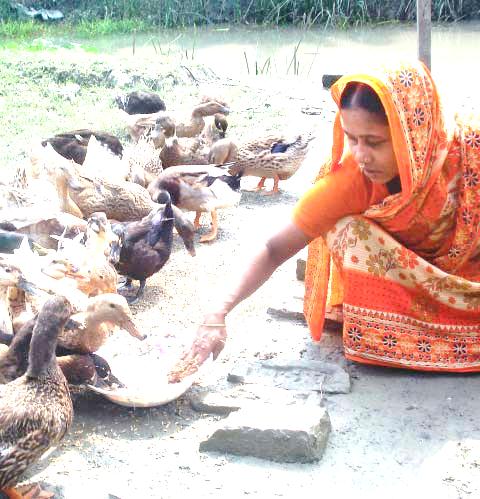 Mother feeds the ducks everyday .
Vocabulary
Rabbit
a plant-eating mammal with long ears, long hind legs, and a short tail.
Meaning
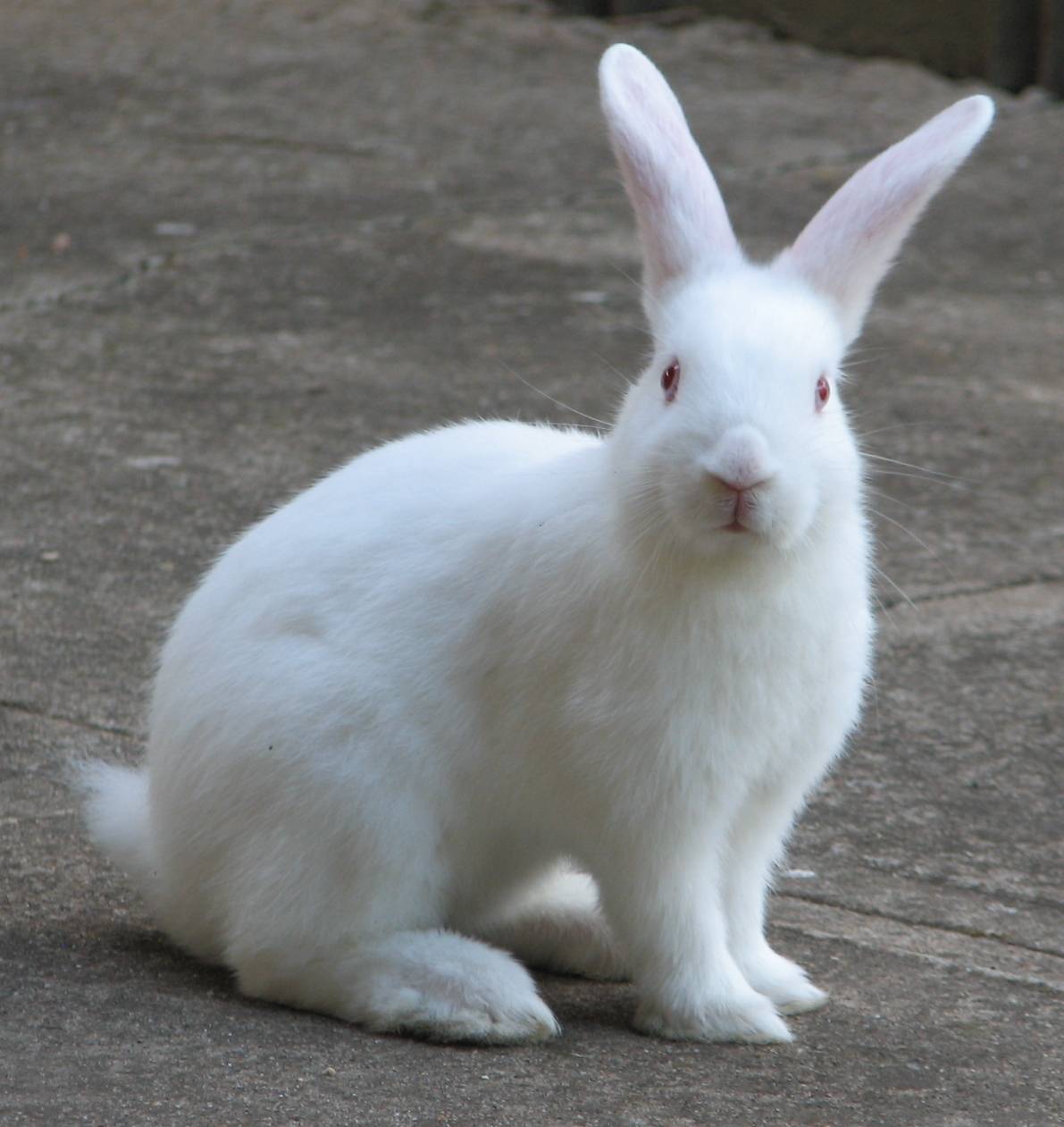 The rabbit is sitting.
Vocabulary
Run around
Meaning
Run  all sides.
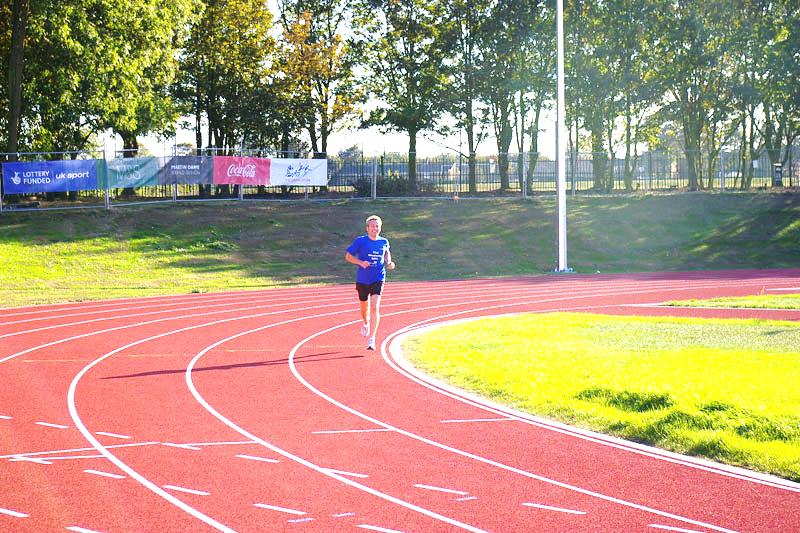 Henry is running around the track .
Vocabulary
Insects
A type of small creatures having six legs and a body divided into three parts. Insects usually also have wings.
Meaning
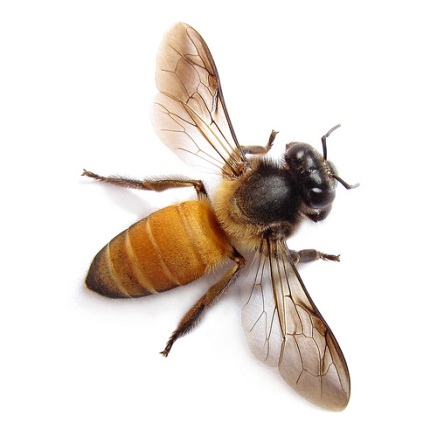 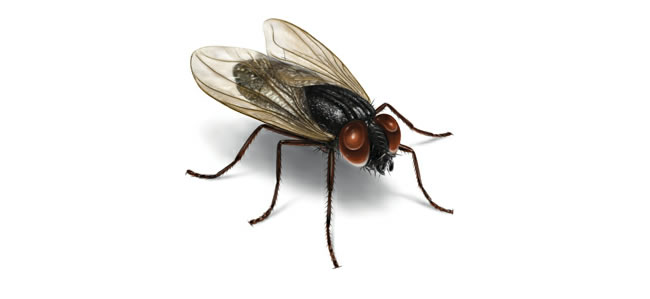 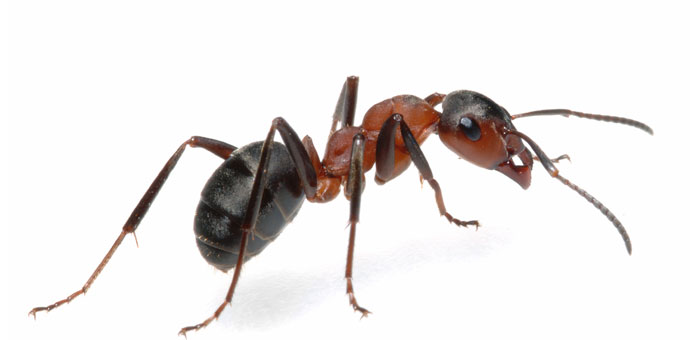 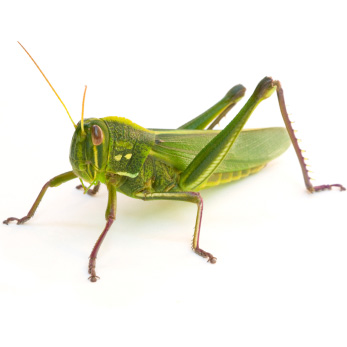 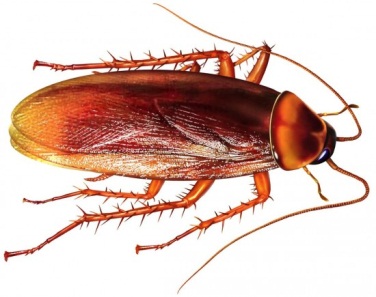 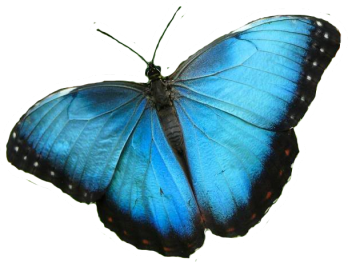 All these are called insects.
Vocabulary
Bush
A plant that grows thickly with several stems coming up from the roots; a shrub
Meaning
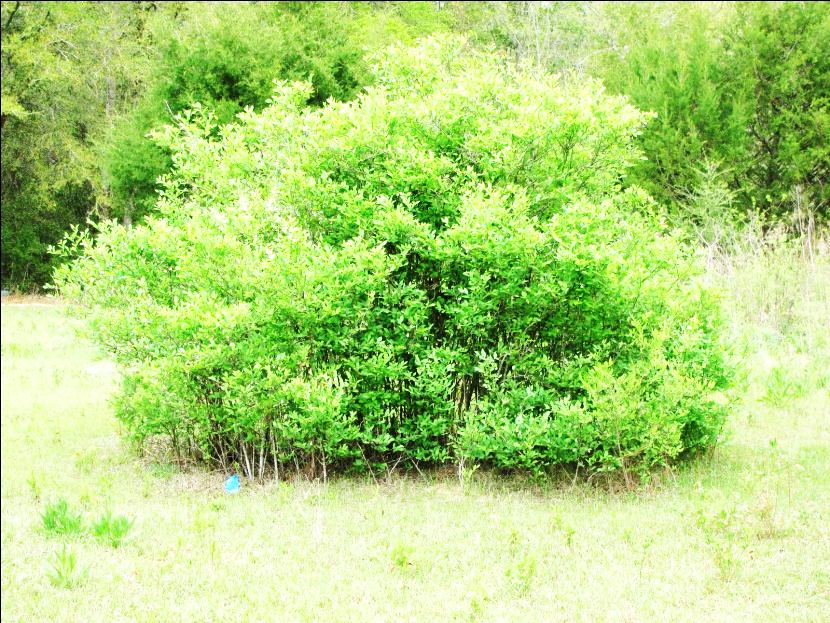 The children should not go to the bush.
Go to the textbook , section A and read the text and fill the table below. Use the words likes/doesn’t like/loves/hates appropriately under each member of Paul’s family. One is done for you.
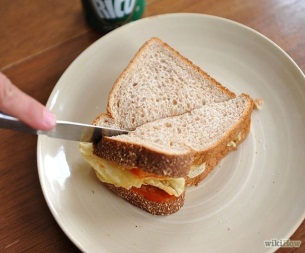 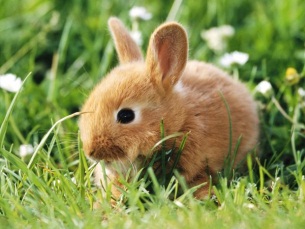 loves
loves
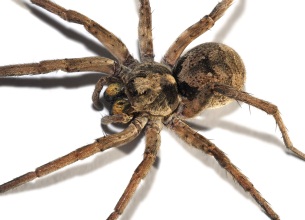 hates
hates
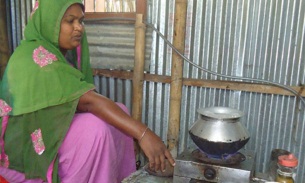 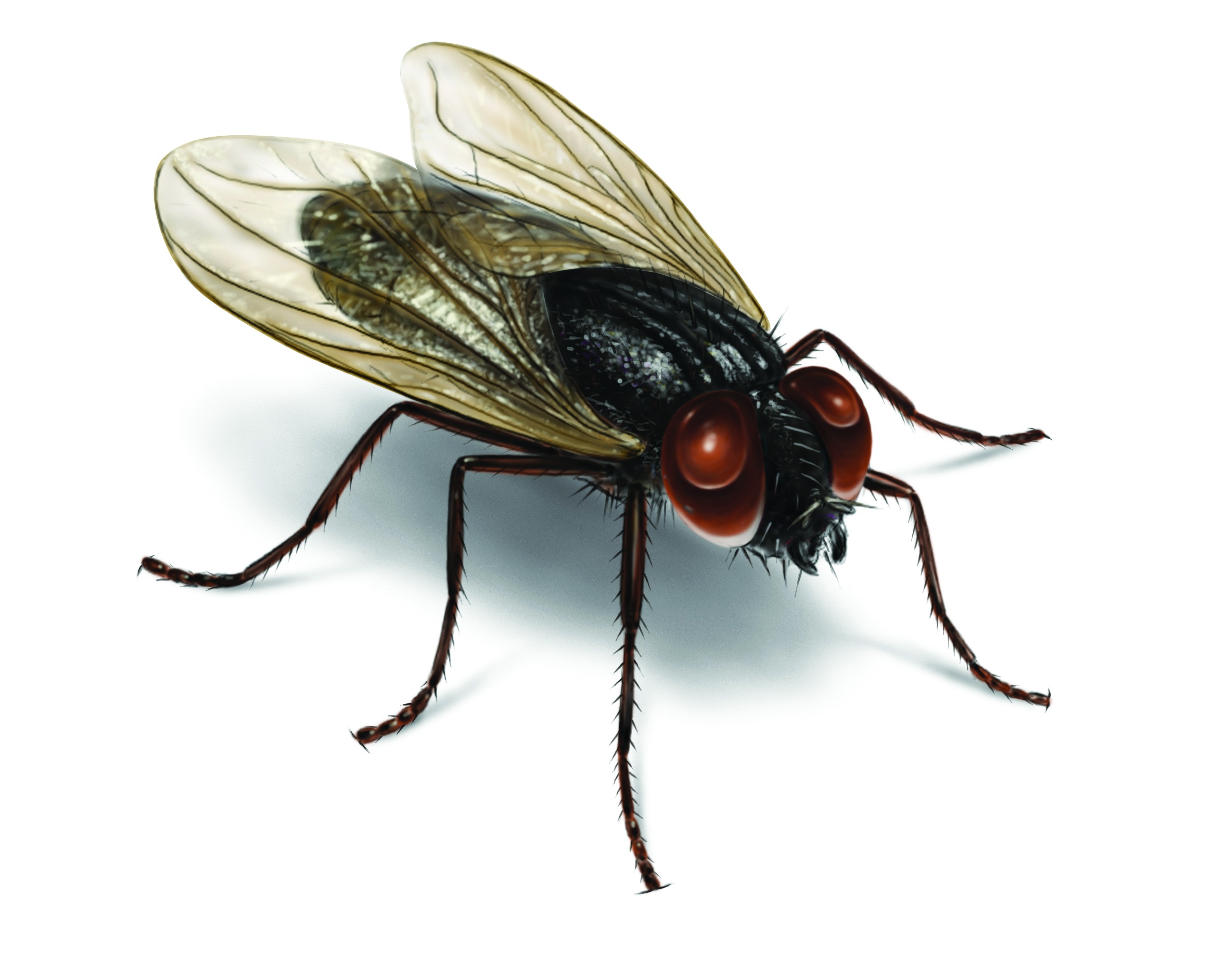 doesn’t like
See the jumble words. Rearrange the words and make question from the box 1 and answer from the box 2.
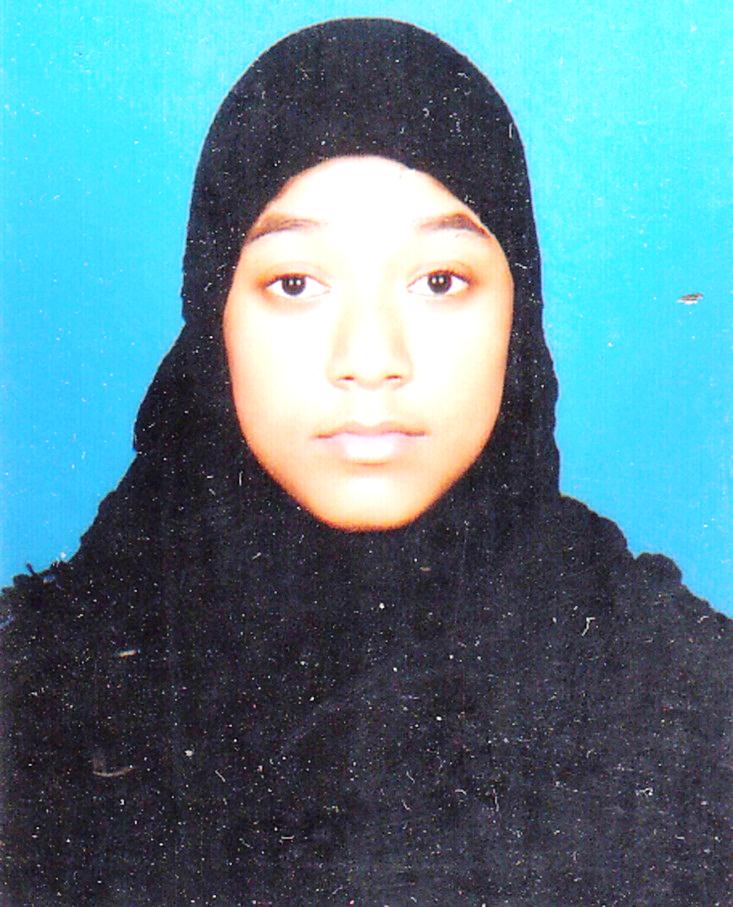 1. she/ like /drawing/ does /picture/ a/?
2. likes / she /drawing/ yes, /a/ picture/.
Q: Does she like drawing a picture?
A: Yes, she likes drawing a picture.
[Speaker Notes: From the jumble words the SS will make question and answer. Then teacher can elicit answer from them. Here when teacher will elicit answer he/she can ask the SS to raise their hands. Eliciting answer from one student teacher can ask other students whether they agree or not. If answer is not correct teacher can give the chance to others. Then teacher can give them the feedback showing the answer. In the same way, slide no. 14-16 can be conducted.]
See the jumble words. Rearrange the words and make question from the box 3 and answer from the box 4.
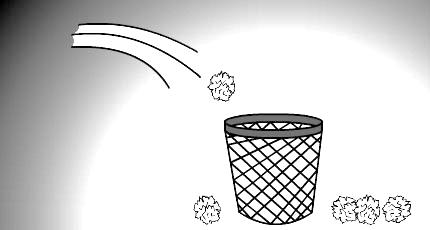 3. you/ waste/ like /throwing/ do / here and there /?
4. don’t / I /like /throwing/ no, /waste/ here and there.
Q: Do you like throwing waste here and there?
A: No, I don’t like throwing waste here and there.
See the jumble words. Rearrange the words and make question from the box 5 and answer from the box 6.
5. she/ like /herself/decorating/ does /flower/ a/with/?
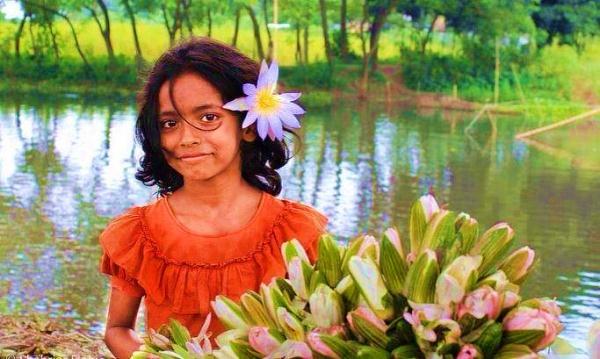 6. loves / she /decorating/ yes, /a/ flower/with/herself.
Q: Does she like decorating herself  with a flower?
A: Yes, she loves decorating herself with a flower.
See the jumble words. Rearrange the words and make question from the box 7 and answer from the box 8.
7. he/ like /in/working/ does /factory/ a/?
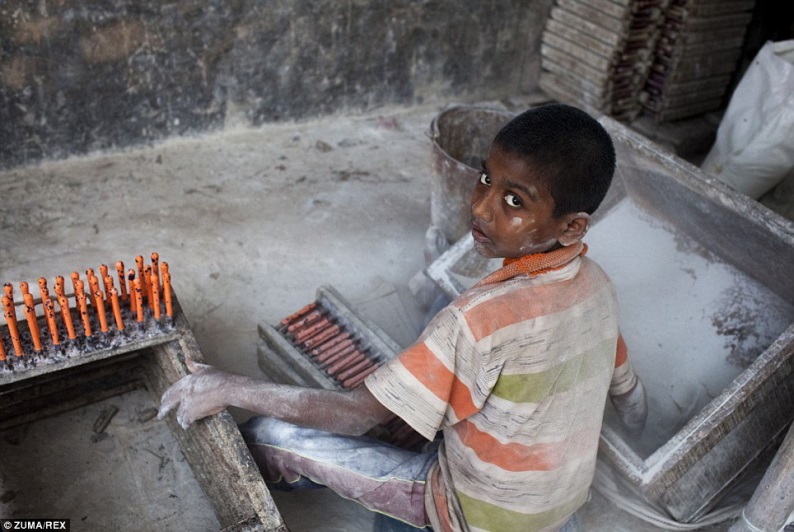 8. hates / he /working/ no, /a/ factory/in/.
Q: Does he like working in a factory?
A: No, he hates working in a factory.
Use the clues to make questions and answers about likes/dislikes.
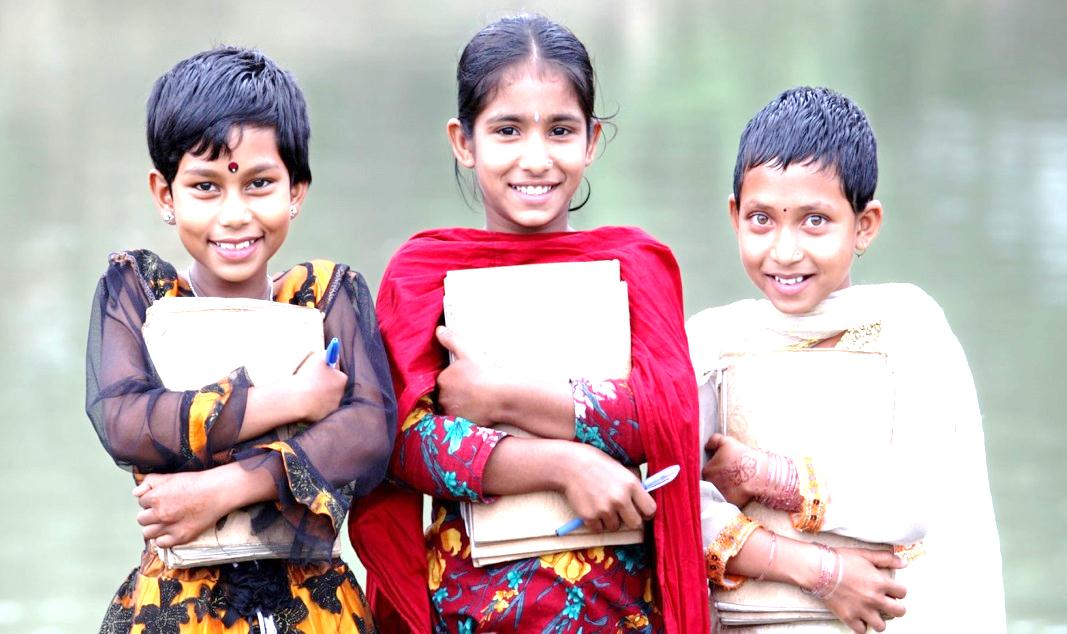 2. They go to school.
2. She draws picture.
Q: ( like ) …………………………?
A: ( Yes, like ) ……………………
A: (Yes, like) Yes, she likes drawing a picture.
Q: Do they like going to school?
A: Yes, they like going to school.
Use the clues to make questions and answers about likes/dislikes.
2. She studies in load-shedding.
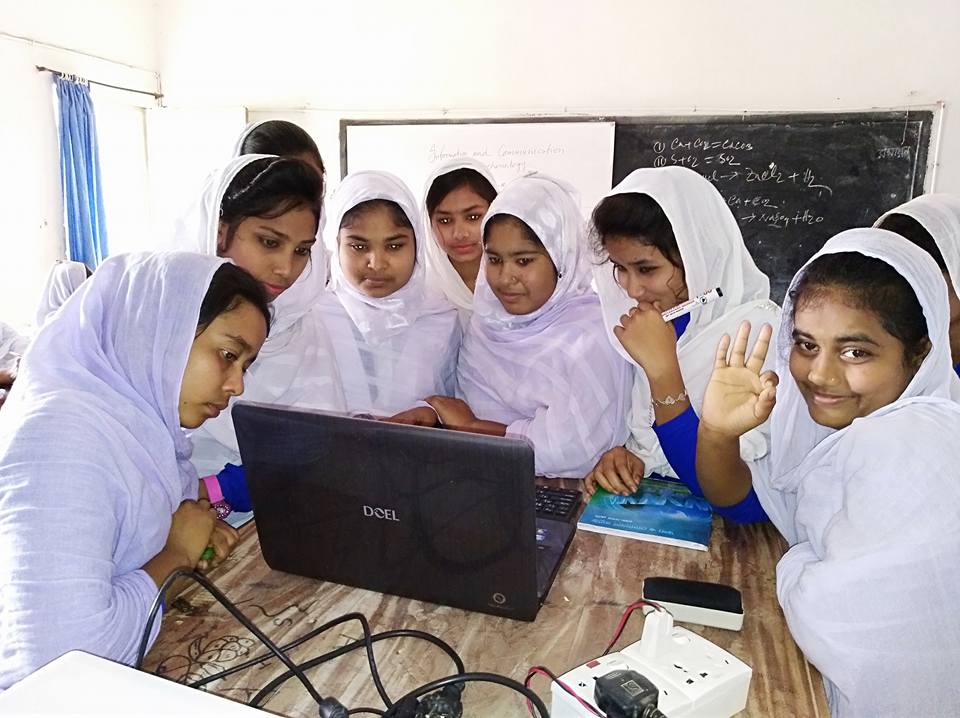 Q: ( like ) ………………………………?
A: ( No, not like ) ……………………
Q: Does she like studying in load-shedding?
A: No, she does not like studying in load-shedding.
Use the clues to write questions and answers about likes/dislikes.
1. They make garden.
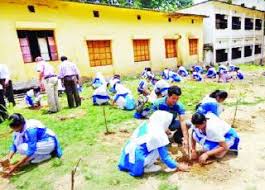 Q: ( like ) ………………………………?
A: ( Yes, love ) …………………………
Q: Do they like making garden?
A: Yes, they love making garden.
Use the clues to write questions and answers about likes/dislikes.
1. The boy pulls garbage.
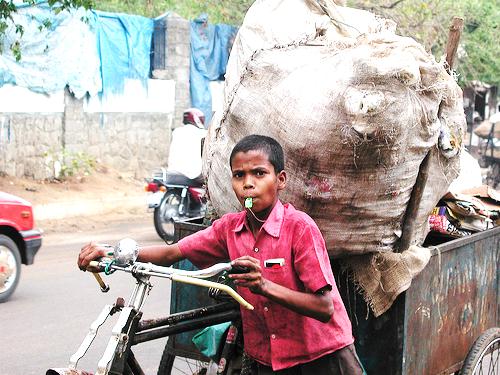 Q: ( like ) ………………………………?
A: ( No, hate ) …………………………
Q: Does the boy like pulling garbage?
A: No, the boy hates pulling garbage.
Look at the structure of making question and answer.
Q: Does she like drawing a picture?
Q: Do you like throwing waste here and there?
1. Structure of Question:
Do/Does + Subject + like + verb + ing + others  + ?
A: Yes, she likes drawing a picture.
A: No, I don’t like throwing waste here and there.
2. Structure of Answer:
Yes,/No, + Subject + like/likes/don’t like/doesn’t like/love/loves/hate/hates +verb + ing + others.
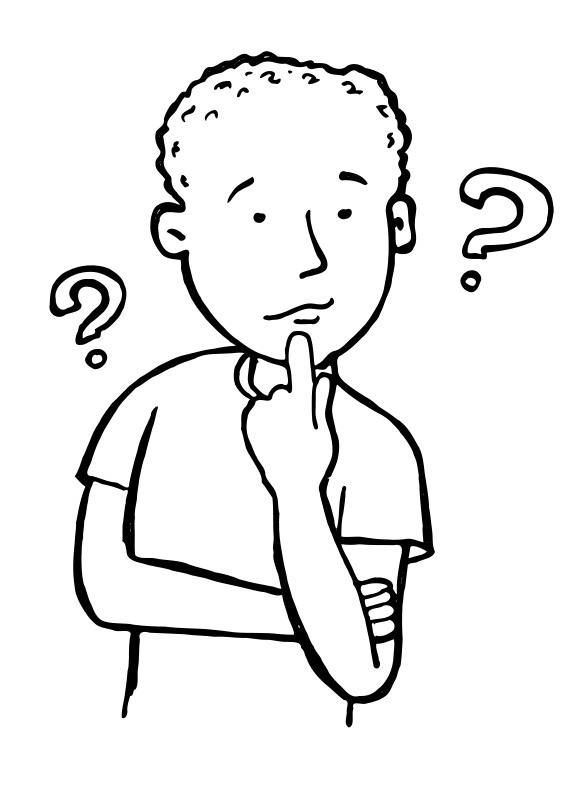 Home Work
Write about what you like and don’t like. (Not more than 10 lines)
Love and respect your family. Take care of each member’s likes and dislikes.
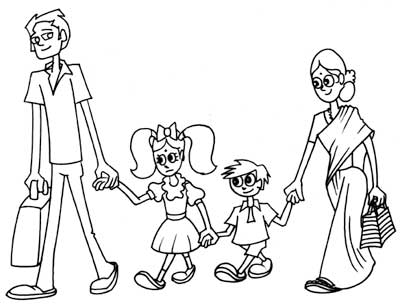 These are all for today.